Bicycle Street Notification System
Anant Jani | Savannah Russell | Stephanie Wong
ECE 445 Presentation | Fall 2017 | Team 8
Introduction
66 million cyclists in America with 800+ bicycle traffic fatalities

Bike riders at risk, no universally used warning signs or safety measures as cars
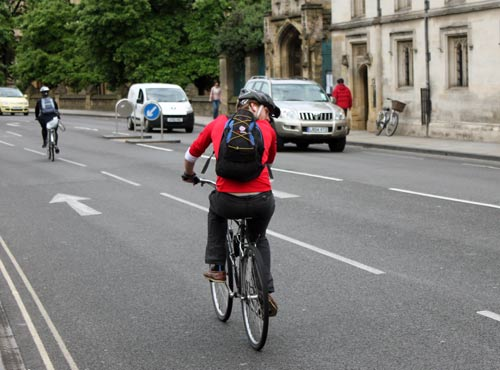 Objectives
Create a bicycle light system in order to enhance visibility on the road

Allow the cyclist to focus on what’s happening around them

Turn signals will have automatic shut off
Block Diagram
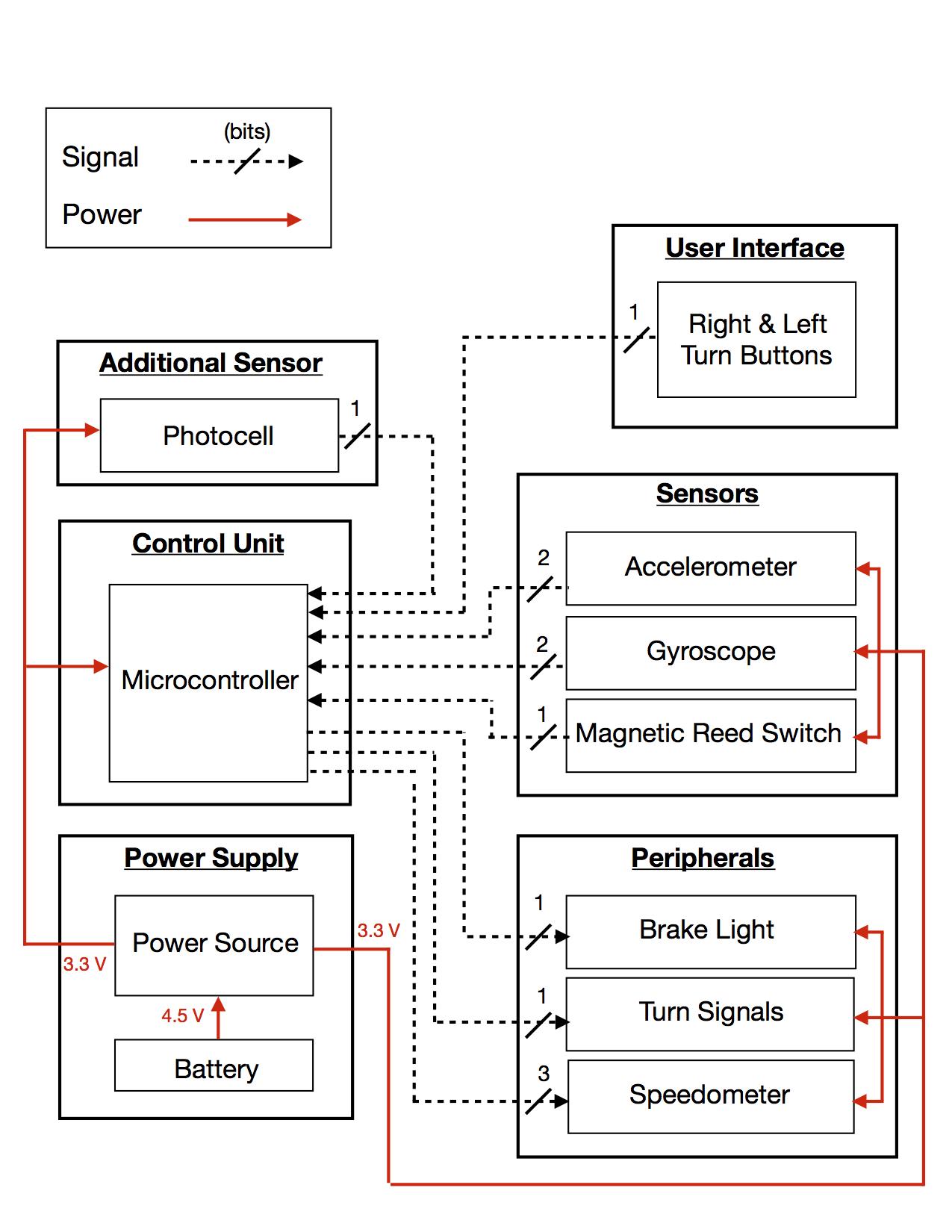 Final Product
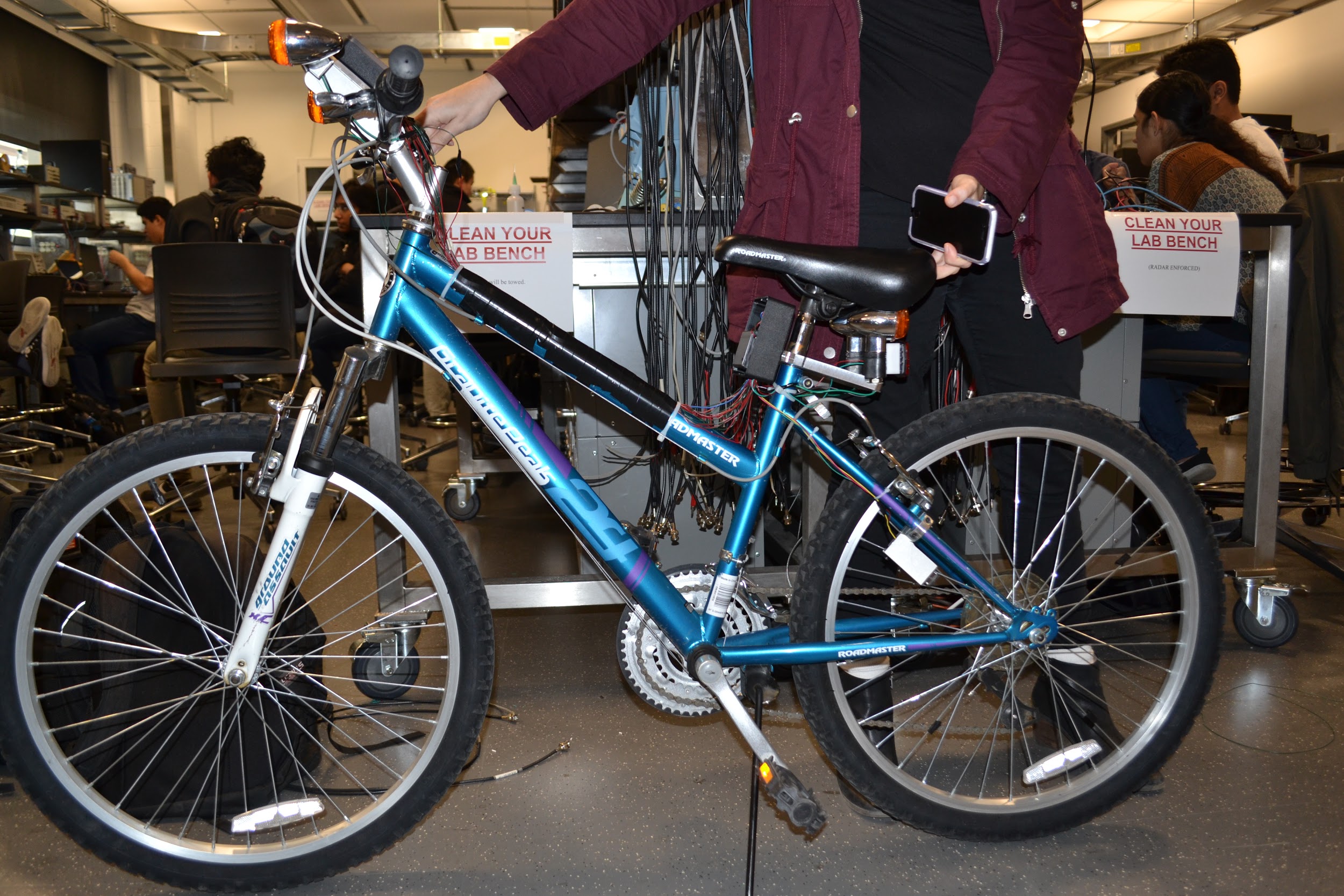 Final Product
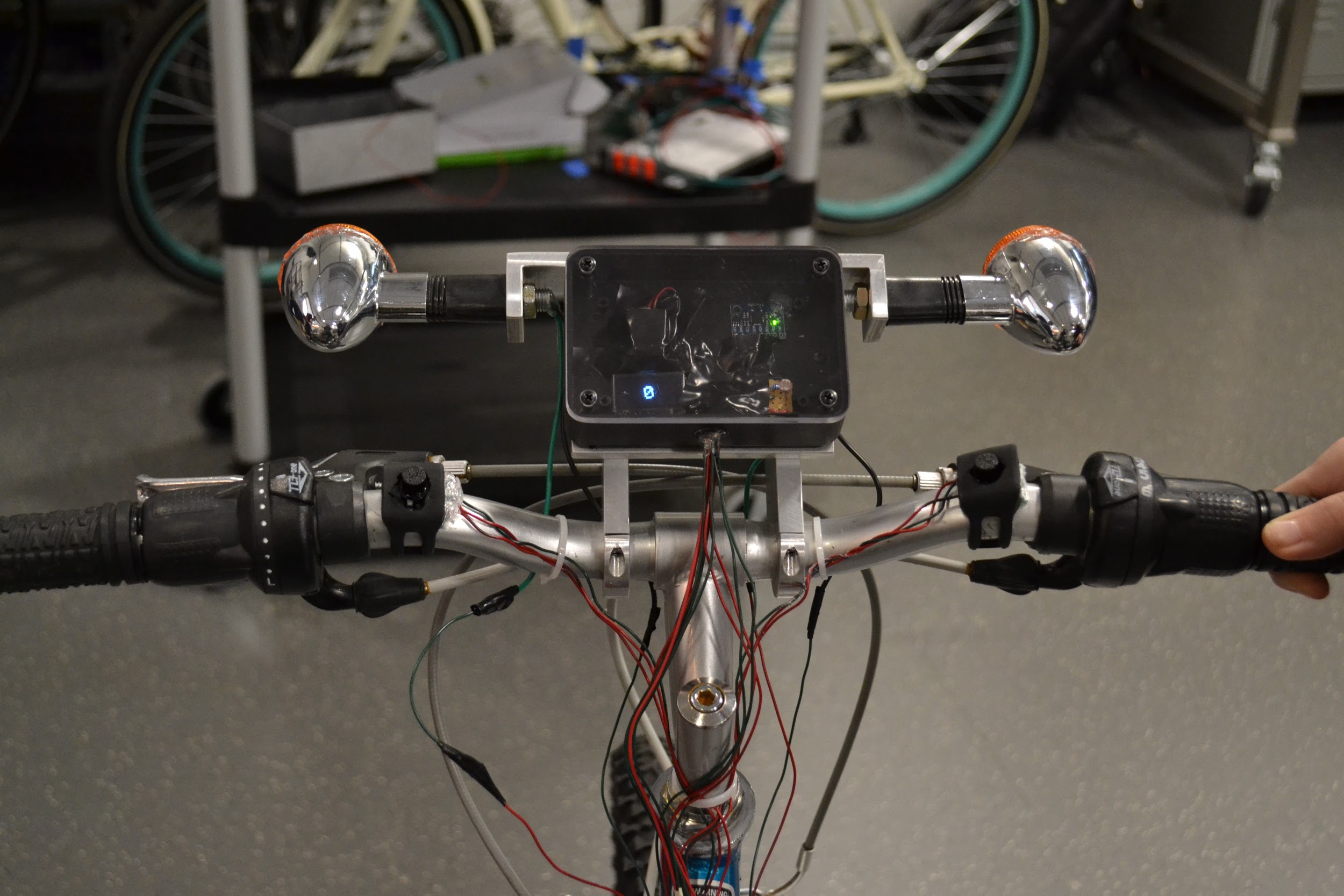 Power Supply
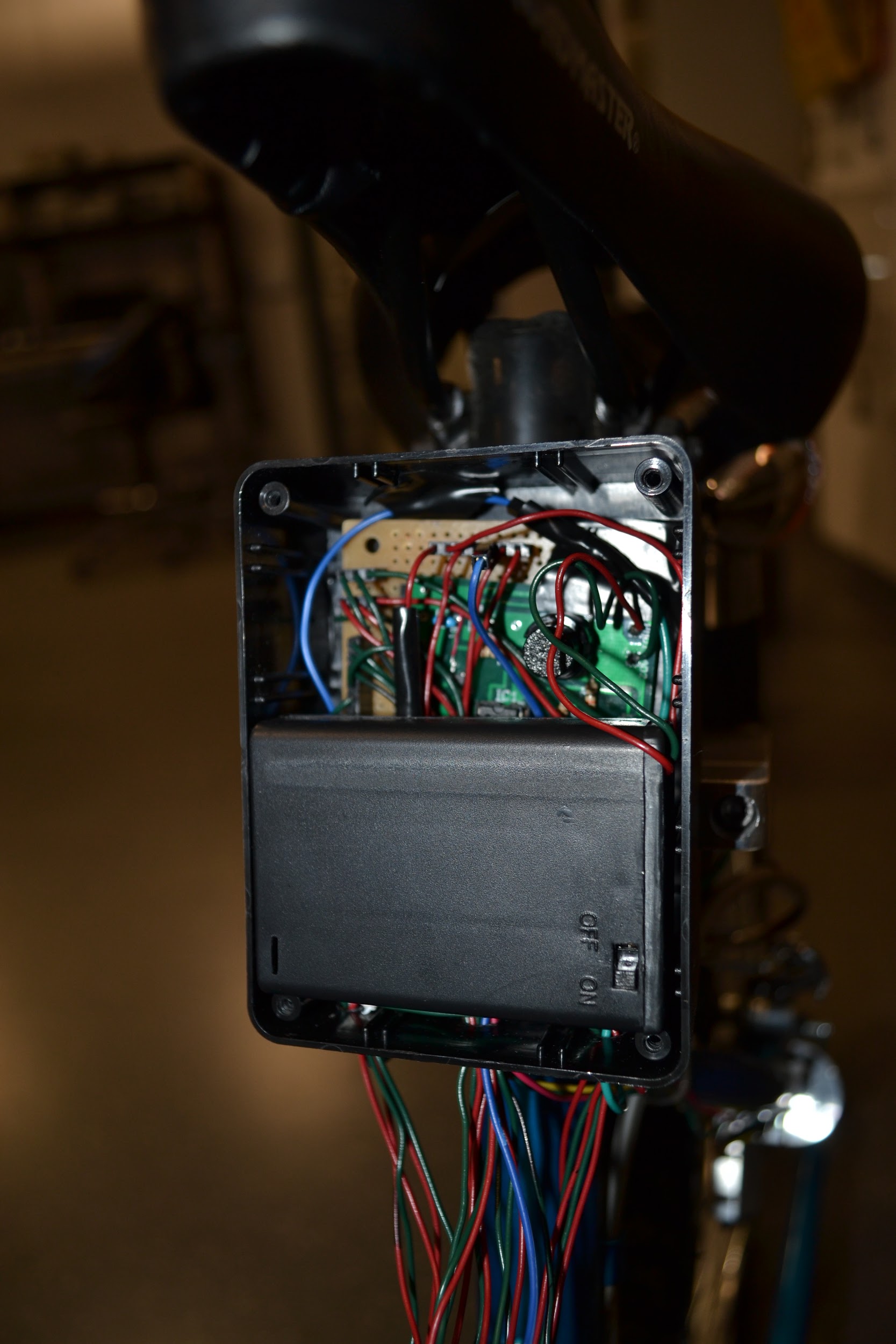 Purpose: 
Modify 4.5V input voltage to system’s needed 3.3V
Use 3 AA Batteries
Estimated 428 hours of battery life
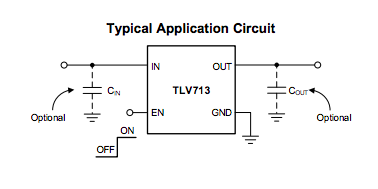 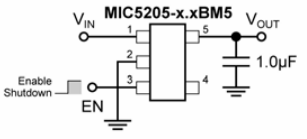 Original
Final
[Speaker Notes: -accidentally shorted the LVR
-original regulator showed 3.3 V, but drop in voltage when single load was applied
-happened couple days before demo, no time to order new one, no spares left
-researched different workarounds
-simplest solution as a last resort was to desolder LVR from arduino
-found arduino LVR had same package size SOT-23 5 and similar specs
-able to use this LVR with our existing PCB trace
-precaution, resoldered entire microcontroller]
Control Unit
Purpose: Enables communication between sensors and user interfaces with the peripheral modules
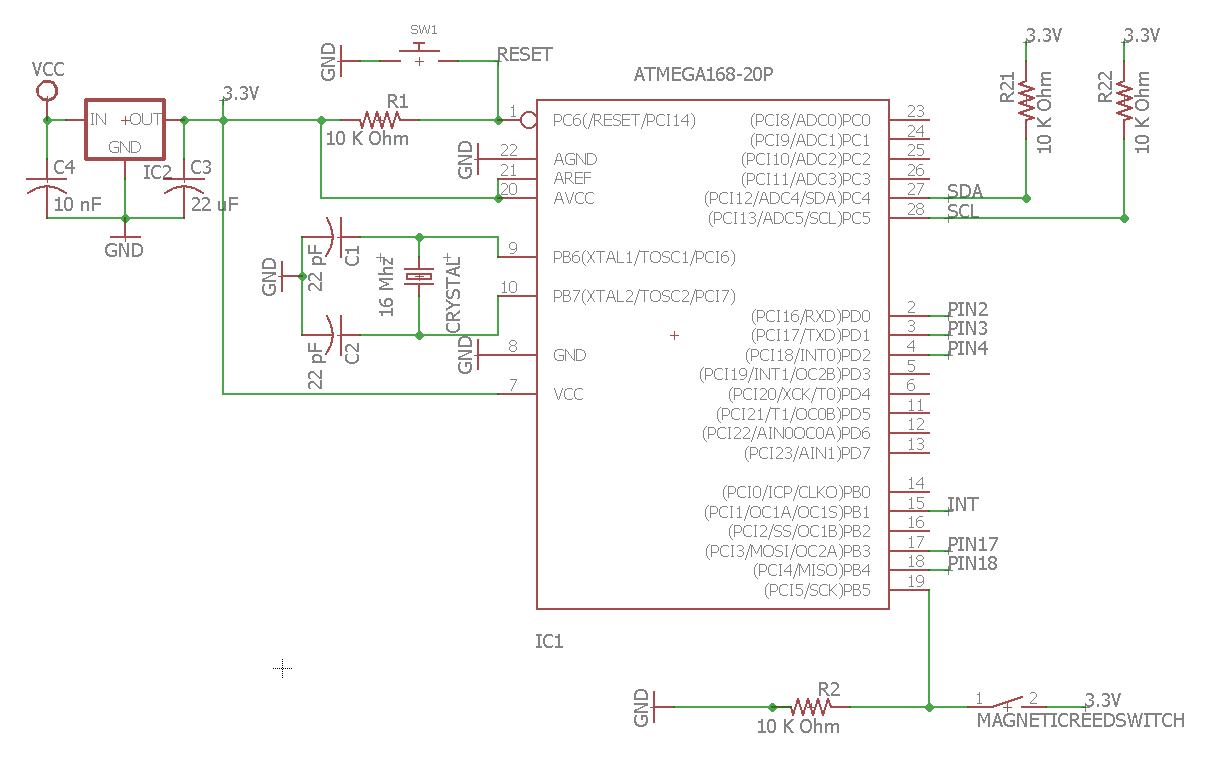 Power Calculation:
P = 3.3 V * 7.94 mA = 26.202 mW
[Speaker Notes: -ATMega328P, widely used and easily integratable with our system
-for amount of sensors and outputs we have
-16 MHz crystal to stabilize the system
-DON’T FORGET TRANSITION TO NEXT SPEAKER (steph gonna talk more about sensors and peripherals, etc.)]
Turn Buttons
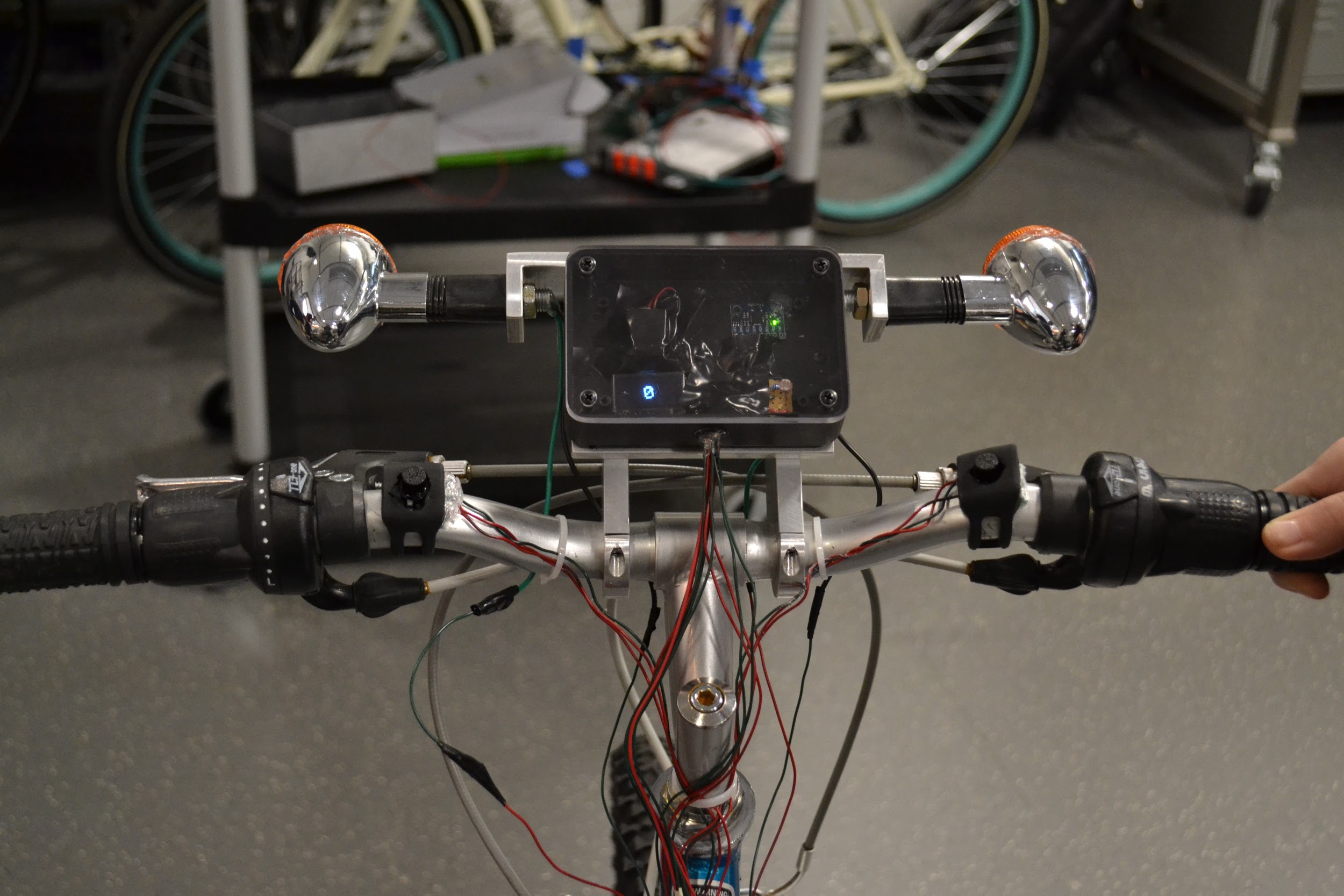 Purpose: 
Controls LED turn signals
Manually turn on/off
Active LOW
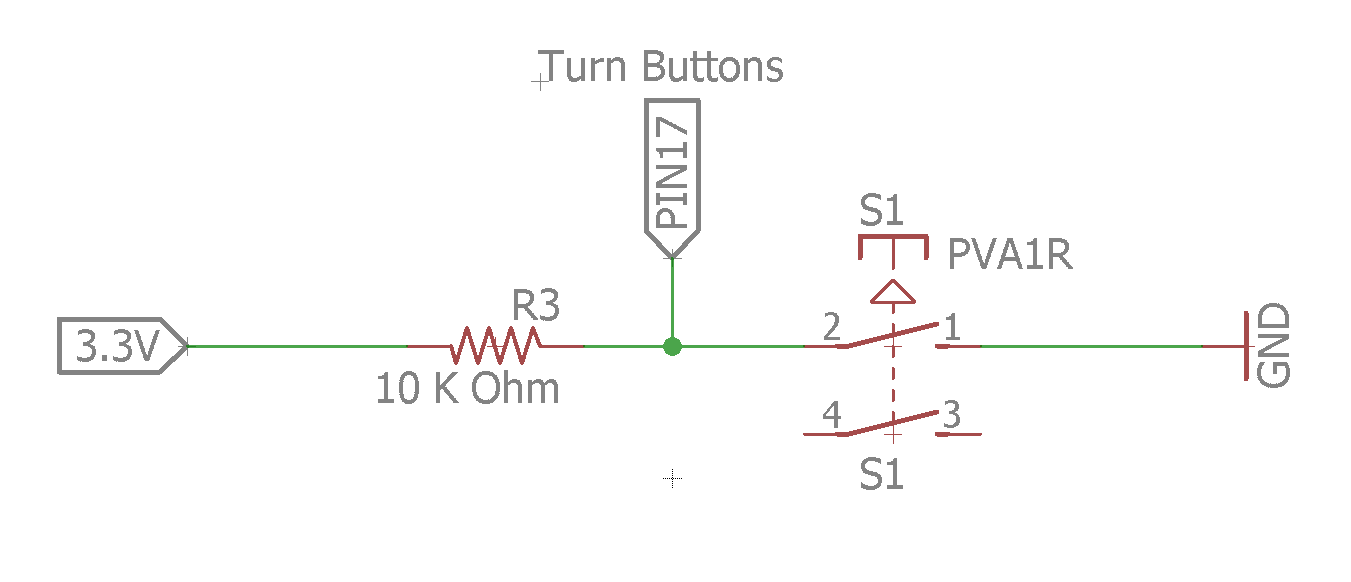 [Speaker Notes: -turn buttons part of the user interface
-user can turn on signals and choose to turn off manually (i.e. switching lanes, decide not to turn)
-active low, so no floating voltages are read
-simple push button, not a switch, etc. allows microcontroller to read as low only when button pressed, rather than low until switch turned high]
LED Turn Signals
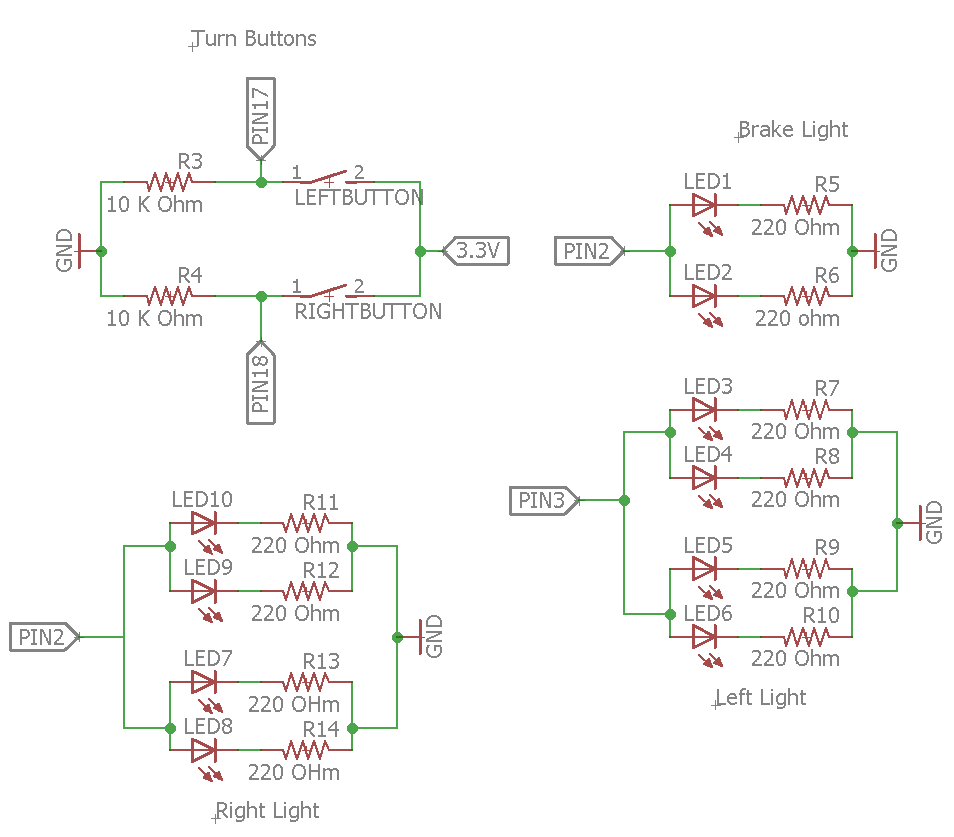 Consists of: 
Four turn signals: 2 facing forwards, 2 facing backwards
Each light used two 5mm, white LEDs 
Encased within IP54 regulated casings
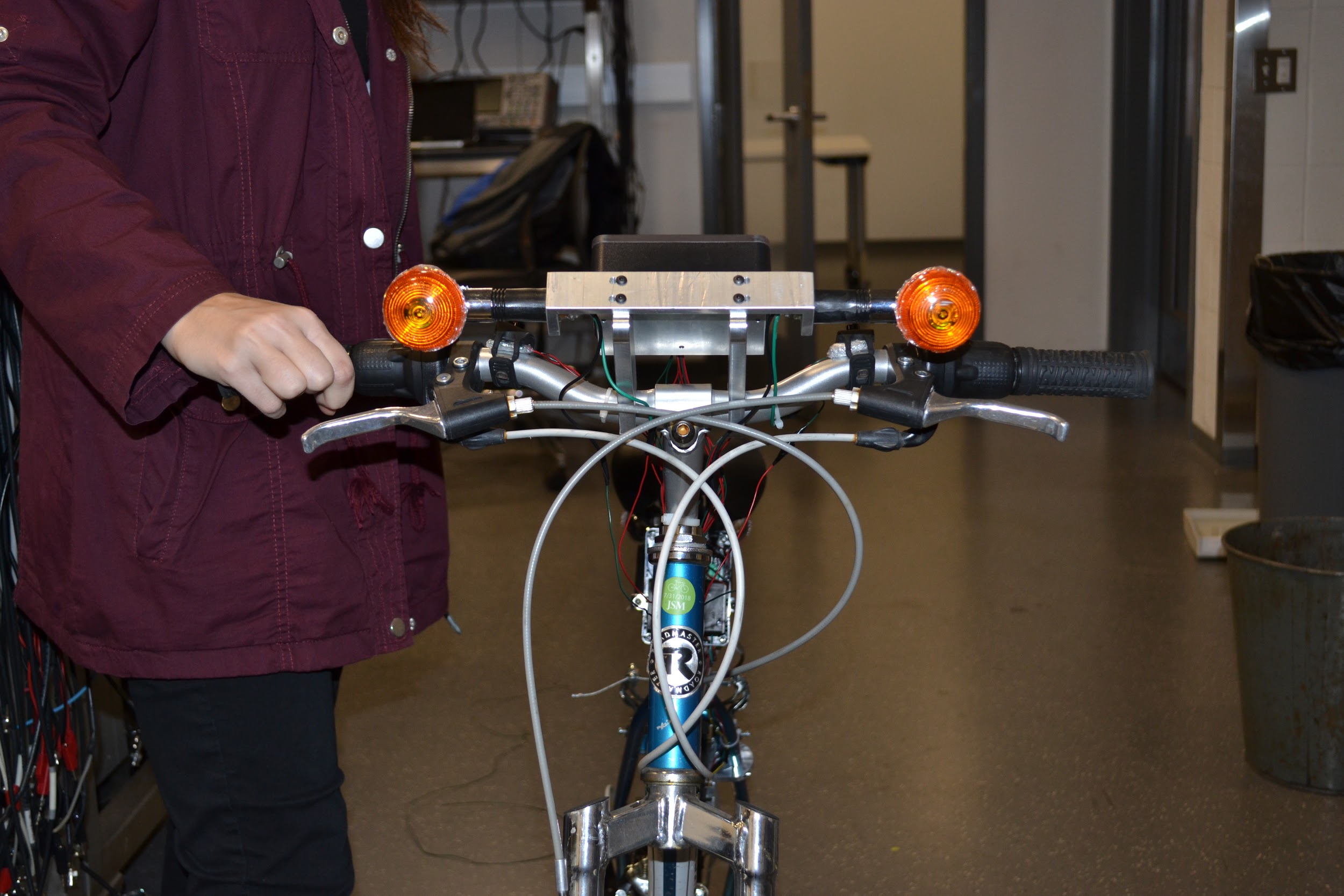 Power Calculation: 
P = 3.3 V * 20 mA = 66 mW 
For 8 LEDs: 8 * 66 mW = 528 mW
[Speaker Notes: -IP54 Standards = safe for outdoor environment, protected against rain and dust - still function
-as previously mentioned, can turn on manually or automatically
-automatic is determined by the gyroscope, which can be seen integrated in the next slide]
LED Turn Signals
[Speaker Notes: -video showing the integration of the gyroscope with turn signals]
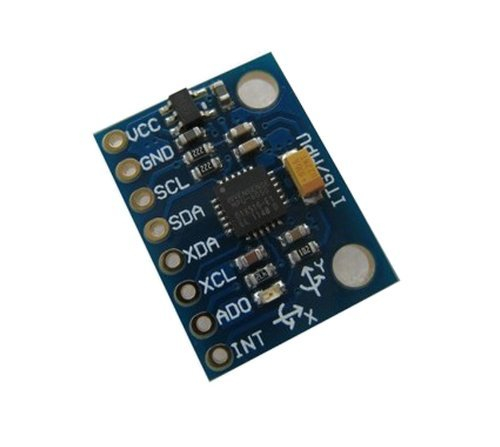 Gyroscope
Purpose: 
To control the automatic shut off of LED turn signals
Yaw provides most accurate turn data
Compare to pitch & roll


Power Calculations:
Operating gyroscope: P =3.3 V * 3.6 mA = 11.88 mW 
Standby gyroscope: P =3.3 V * 5µA = .0165 mW
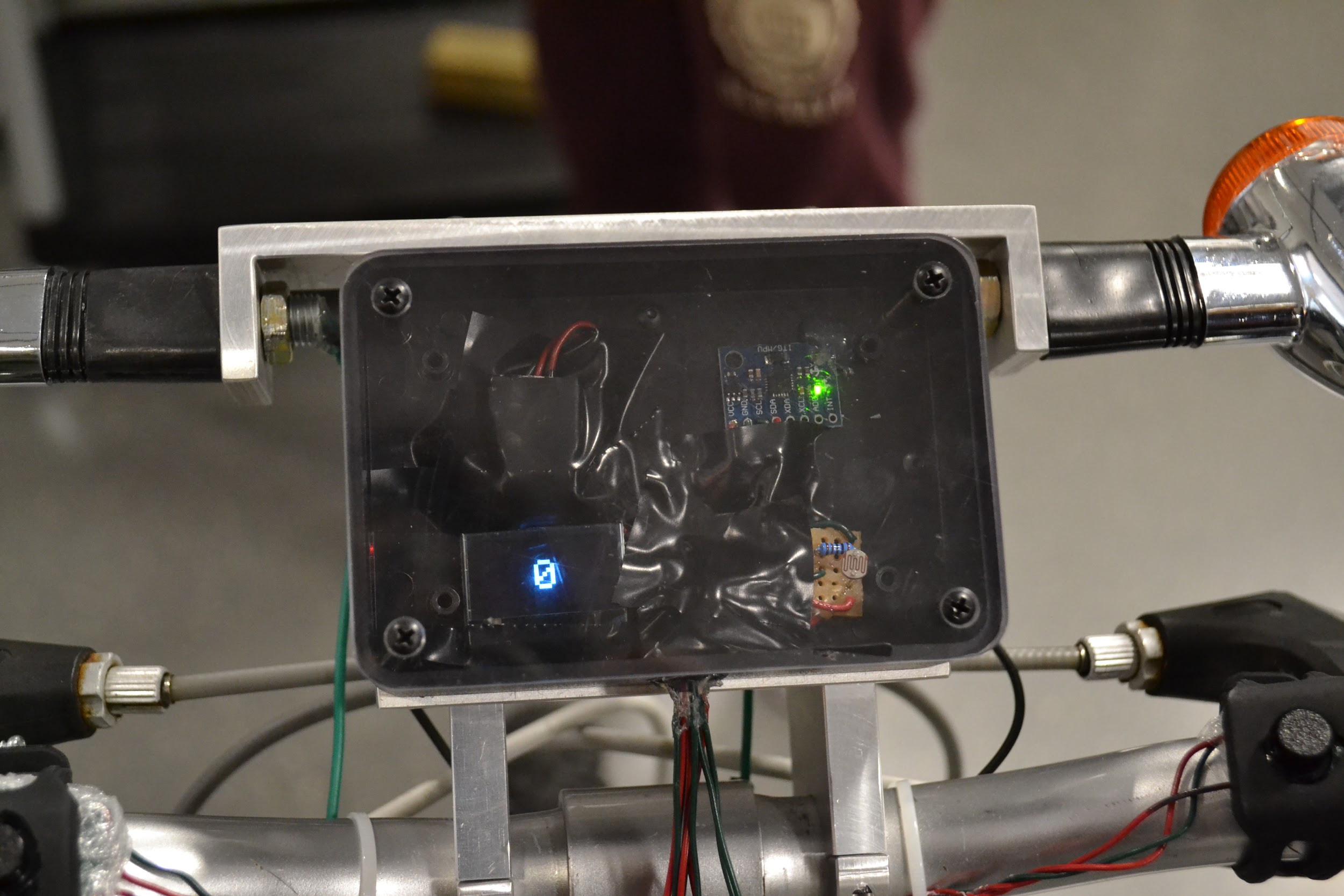 [Speaker Notes: -Originally designed the schematic, but ended up being too difficult to solder 
-Made design consideration to buy the breakout board
-Focus on improving design rather than soldering trivial PCB
-utilized the yaw data, most change for a turn in display casing]
Gyroscope - Operational Logic
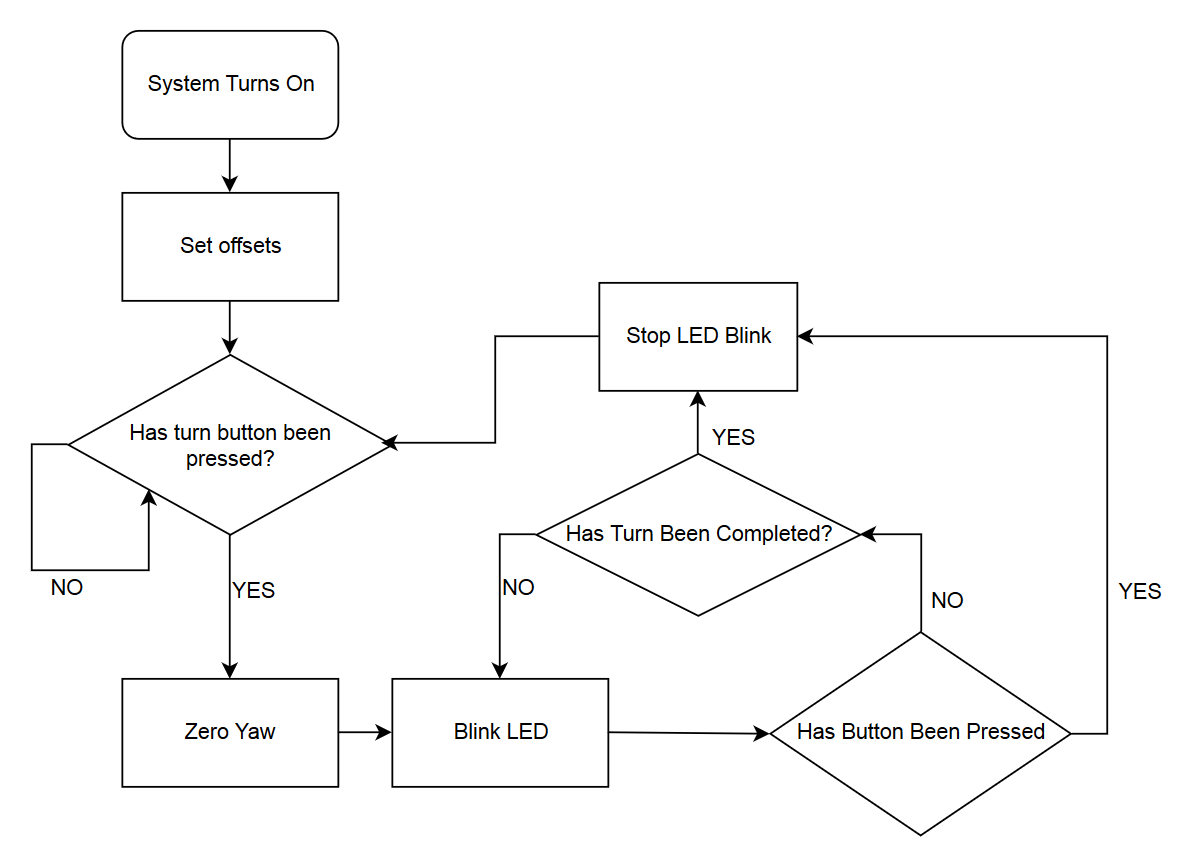 [Speaker Notes: -how the gyroscope operates in our system
-only care about yaw values after button pressed and before a turn has been completed]
Gyroscope - Data Analysis
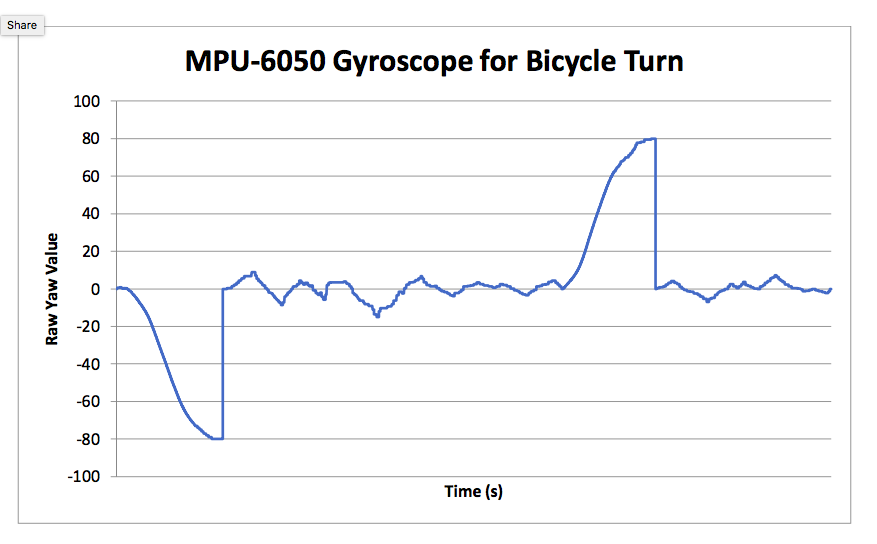 [Speaker Notes: -right turn, left turn
-user presses button, yaw is zeroed
-once the yaw reaches +/- 80, yaw is zeroed for good measure
-as previously mentioned, do not care about yaw values unless a button pressed and before turn complete]
Gyroscope - Integration with Lights
[Speaker Notes: -gyroscope integration with lights
-not the actual threshold for project, just for a proof of concept
-threshold values can be adjusted]
Brake Light
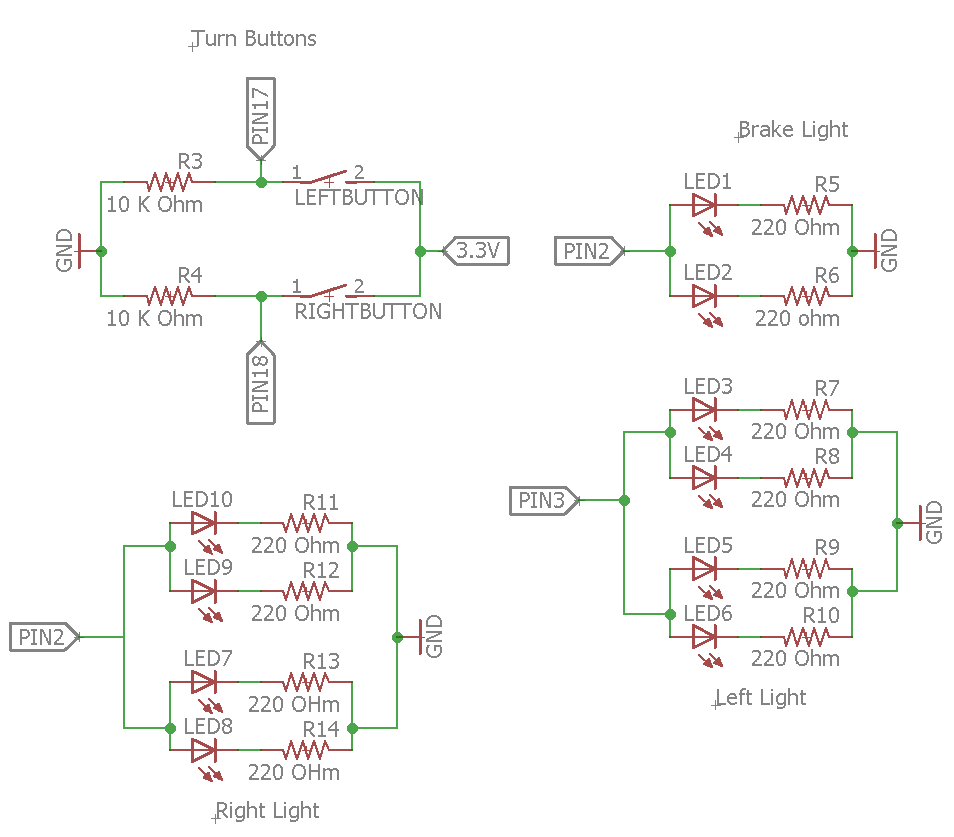 Consists of: 
Brake light used two 5mm, white LEDs under red diffuser
Encased within IP54 regulated casing


Power Calculation:
P = 3.3 V * 20 mA = 66 mW
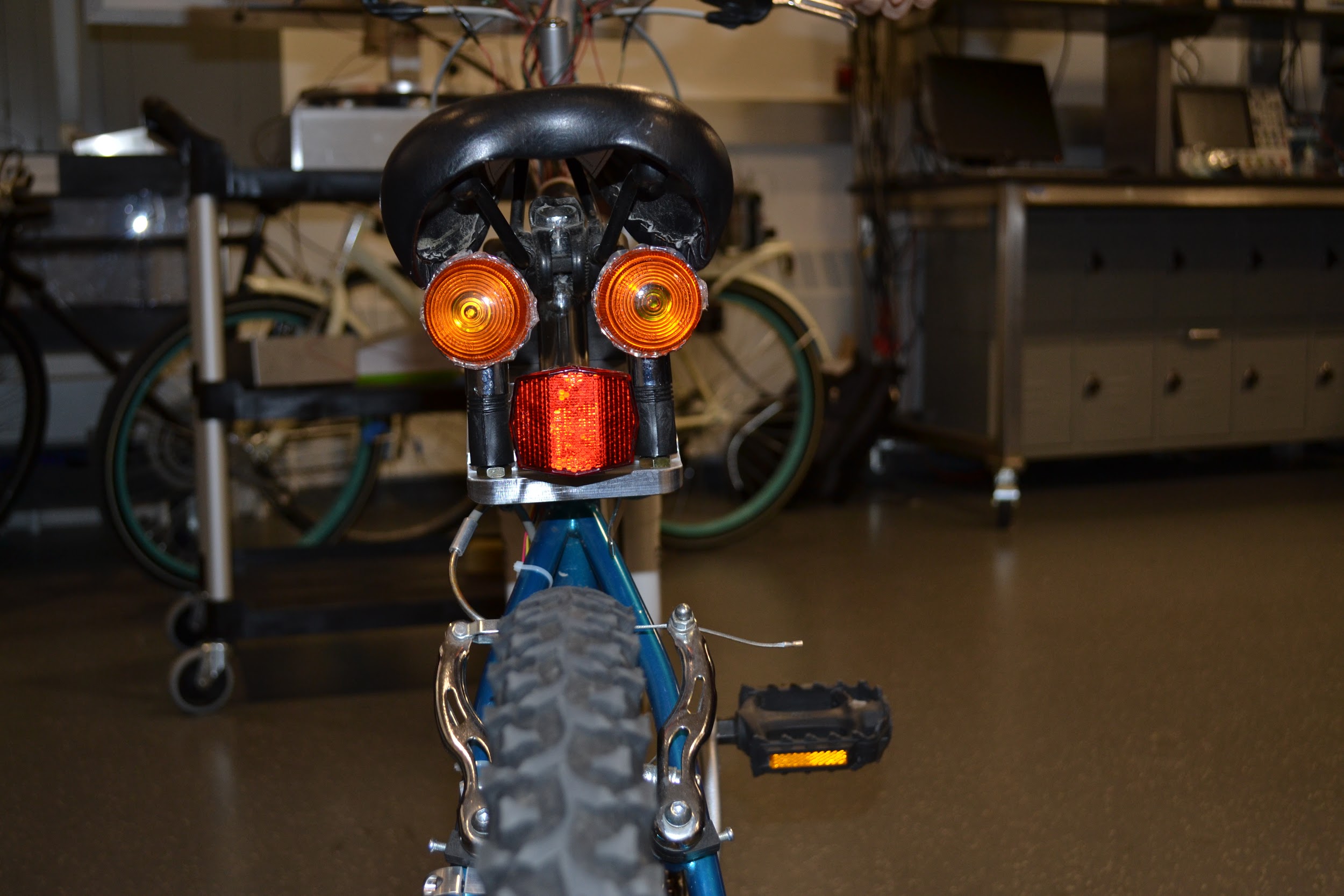 [Speaker Notes: -brake light turns on when there is deceleration of ¼ mph or greater
-communicates with microcontroller and receives signal from accelerometer
-2 LEDs under a red diffuser
-casings are waterproof to IP54 standards]
Safety Demonstration
Back lights demonstrate testing the IP54 Standard casing
[Speaker Notes: -prove that lights are able to withstand rain in outdoor environments]
Accelerometer
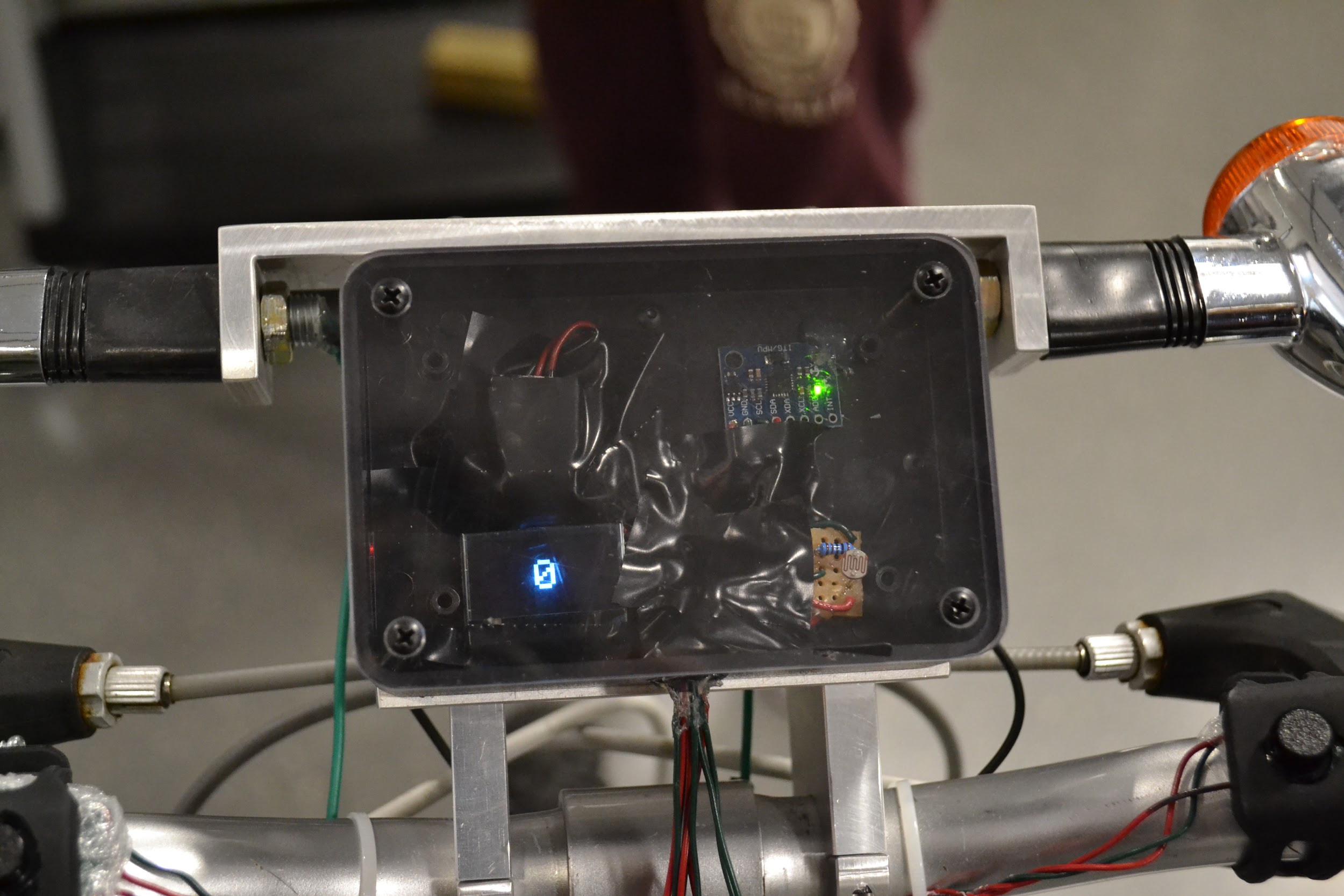 Purpose: 
To control the automatic LED brake 
X-axis provides most accurate 
deceleration data



Power Calculations:
Operating accelerometer: P =3.3 V * 500µA = 1.65 mW
[Speaker Notes: -determines if there is deceleration or not
-experimented with x,y, and z axes
-the orientation of sensor in casing showed x-axis had most accurate results
-however, we use y and z as additional boundaries for better accuracy]
Accelerometer - Operational Logic
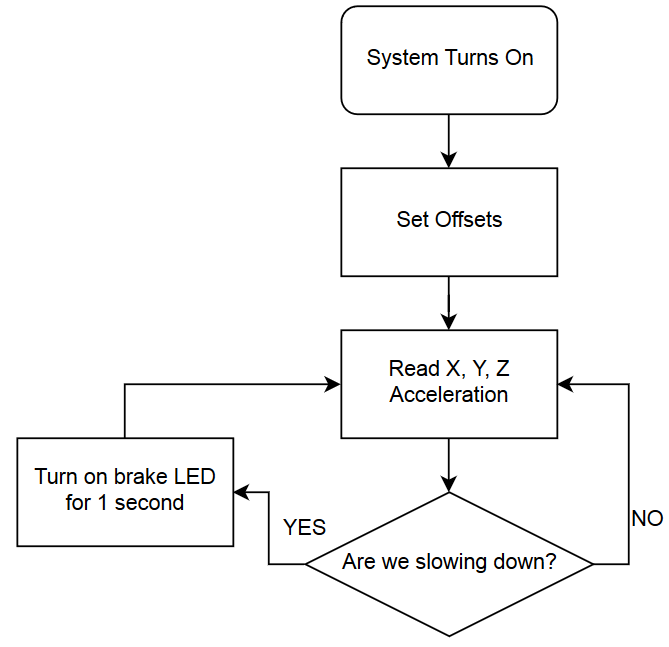 [Speaker Notes: -if only used x values, would be very sensitive, especially when going over bumps
-to ensure better accuracy, we use y and z values for additional boundary checks before turning on brake light
-set x to -3 as threshold, provided accurate brake light]
Accelerometer -  Testing
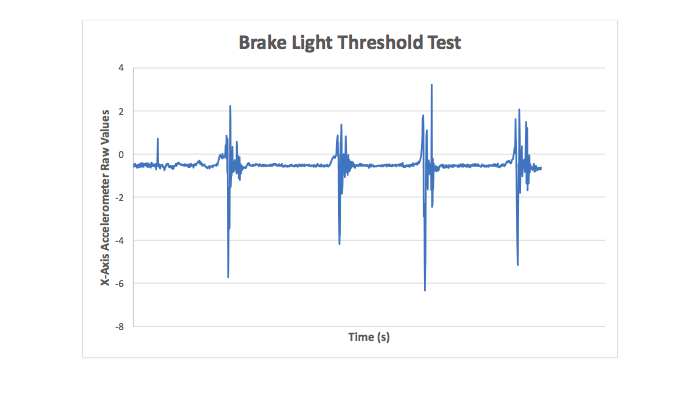 [Speaker Notes: -see that threshold of -3 in x-direction works well for brake light
-showing data for various types of braking
-DON’T FORGET TRANSITION TO NEXT SPEAKER (anant - Magnetic reed switch)]
Magnetic Reed Switch
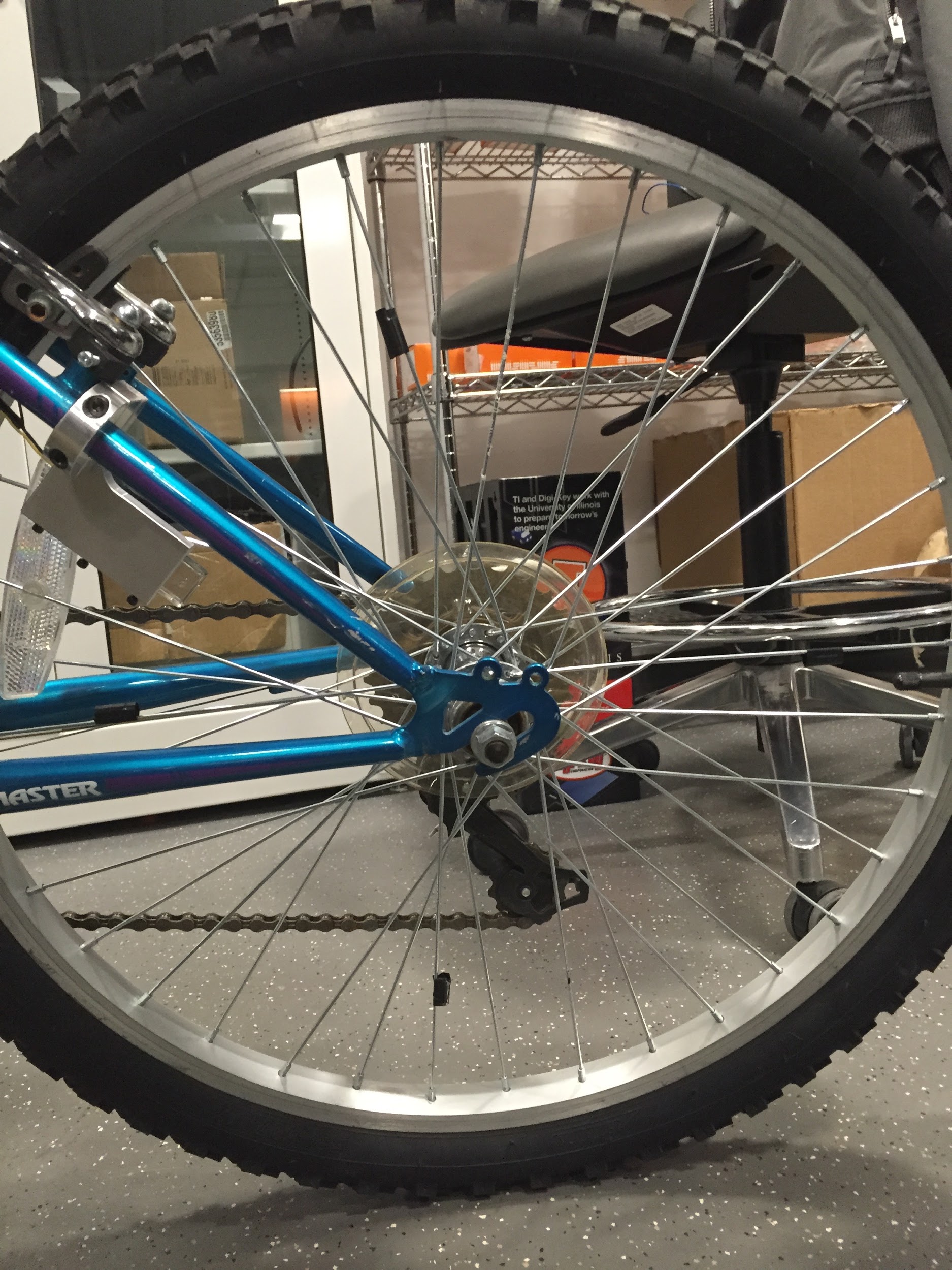 Purpose: 
Determines speed of cyclist
Four sets of magnets spaced 90° apart
Calculate speed using angular velocity 
⍵ = 𝚫𝛳/𝚫t
V = ⍵ * R
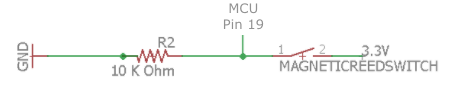 Magnetic Reed Switch - Operational Logic
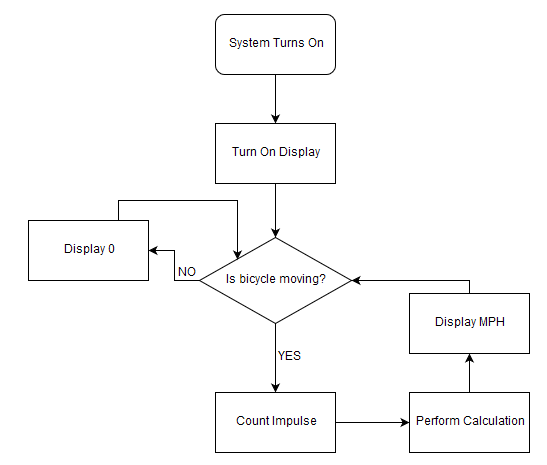 Magnetic Reed Switch - Tolerance
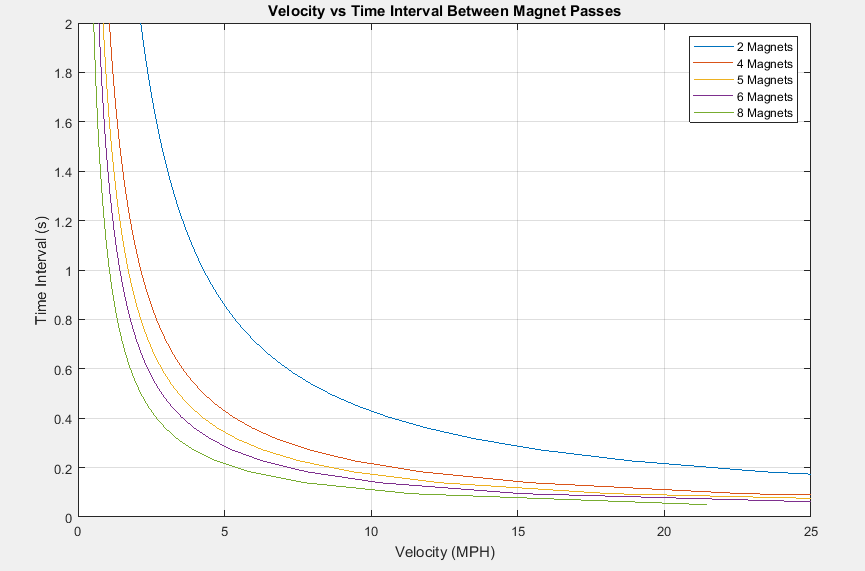 Speedometer
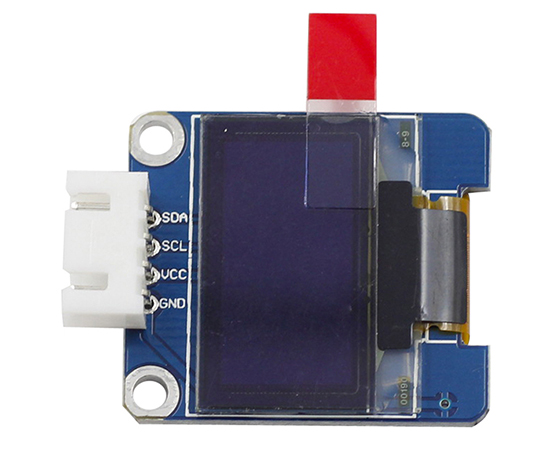 Purpose:
Displays cyclist speed with 1 mph accuracy
OLED Digital Display
Screen: 22mm x 14mm
Encased within IP54 housing
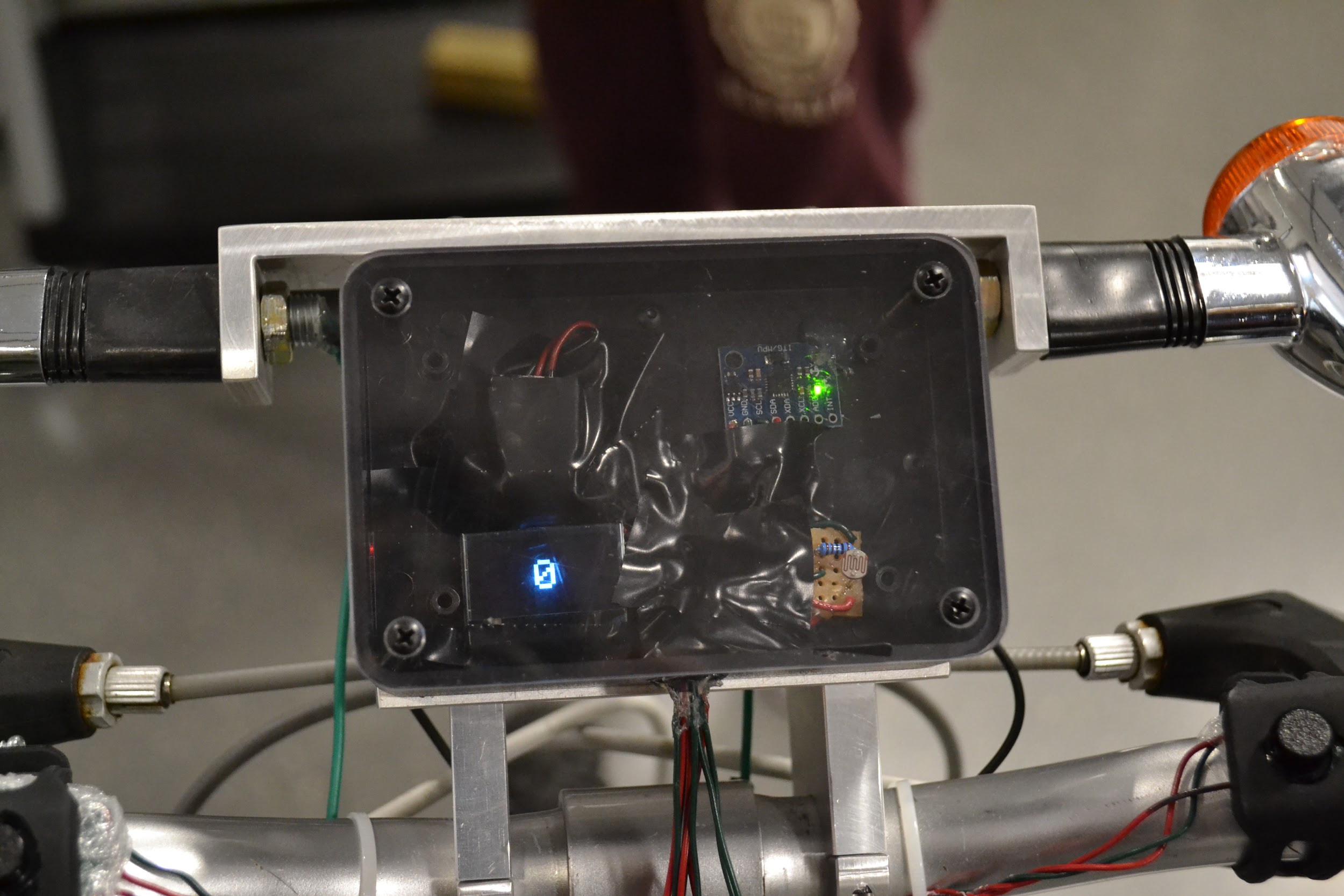 Speedometer - Results
GPS app used to verify the accuracy of the speedometer
Confirms speedometer within 1 mph of bike’s actual speed
Photocell
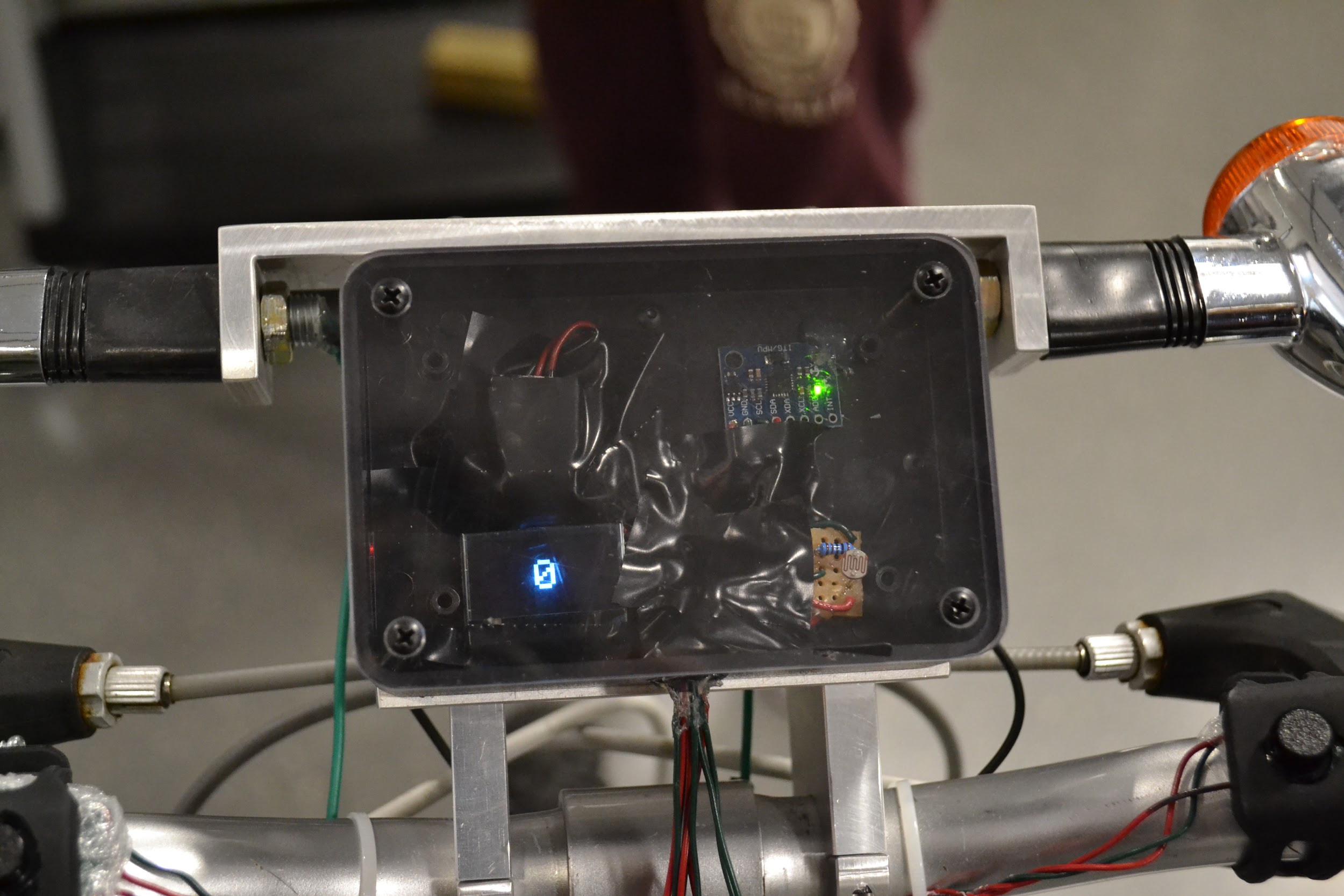 Purpose:
Conserve battery life during daylight hours
Save up to 428 mW
Addition to original project requirements
Detects environmental light
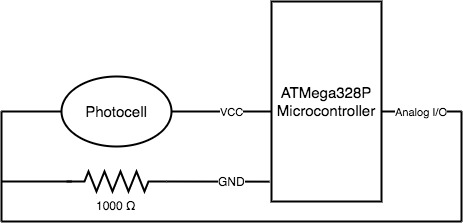 [Speaker Notes: Photocell consumes 100mW.
8 LEDs consume 528 mW total.
Saves you 428 mW when used in daylight.
Photocell works by detecting environmental light, changes in resistance.]
Battery Gauge
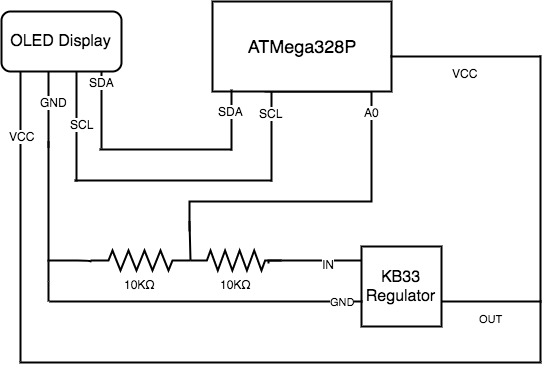 Purpose:
Battery indicator using display
75-100%, 50-75%, <50% battery remains
Additional feature 
Wasn’t able to fully integrate to project
Consumes too much power
[Speaker Notes: -Voltage divider]
Conclusions
All system parts work while integrated together
LED turn signals shut off automatically or manually
Light casings are IP54 safe
Speedometer display is visible and accurate
Recommendations for Further Work
Redesign battery gauge
Modifications to photocell
GPS addition to front casing
Wireless system for easy installation
Improve aesthetics
[Speaker Notes: -redesign battery gauge to have optimal functioning and consume minimal power
-modify photocell to work under any condition outside (i.e. streetlights)
-GPS addition to front display, shows user how far and where he has cycled
-wireless system for easy user installation (also improves aesthetics)]
Thank You
Any questions?